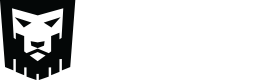 Как привлечь мирового издателя на украинский рынок онлайн-игр: от знакомства до приема платежей
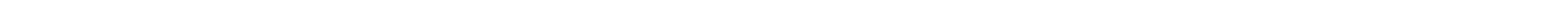 BY ANDREY SAVKIN, COO LEOGAMING
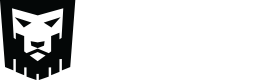 Объективная оценка рынка
Издатели и разработчики
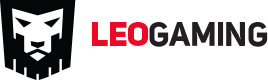 Украинский игровой рынок: потенциал, аутсорс и еще что он может сотворить сам.
Украинский игровой рынок: потенциал, аутсорс и еще что он может сотворить сам.
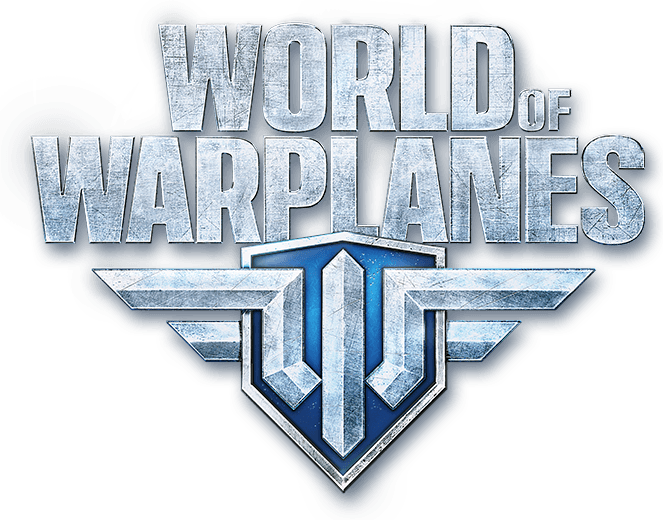 MMO-экшен с передовой графикой и без хардкорных элементов, которыми знамениты конкуренты
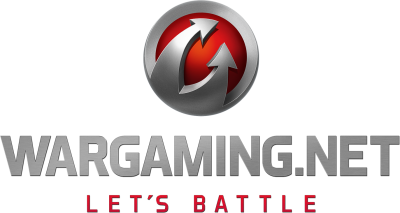 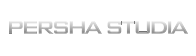 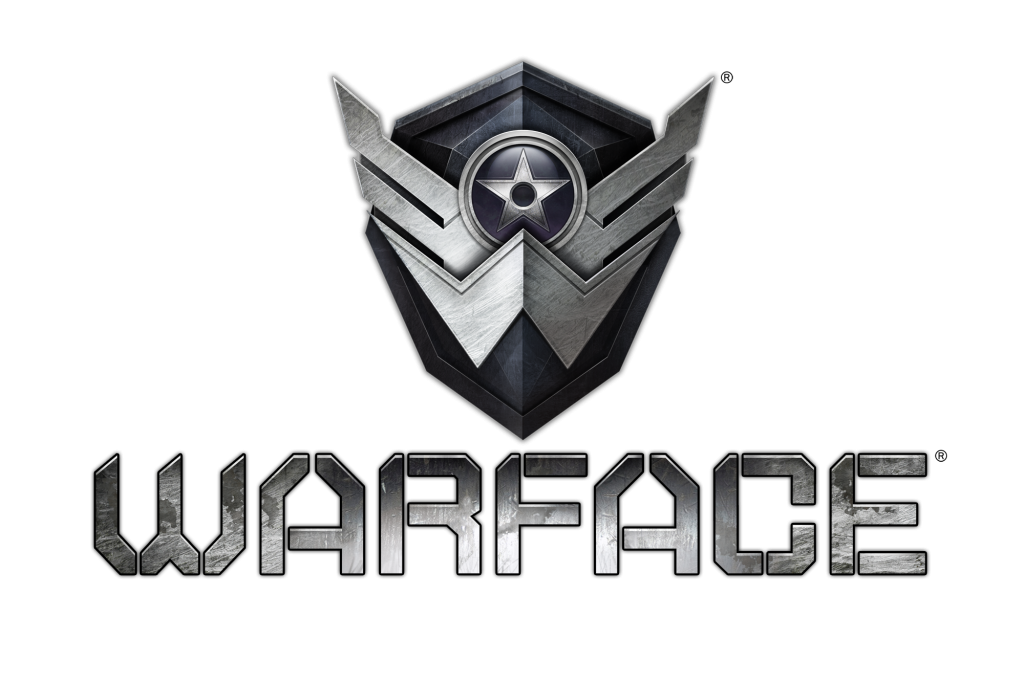 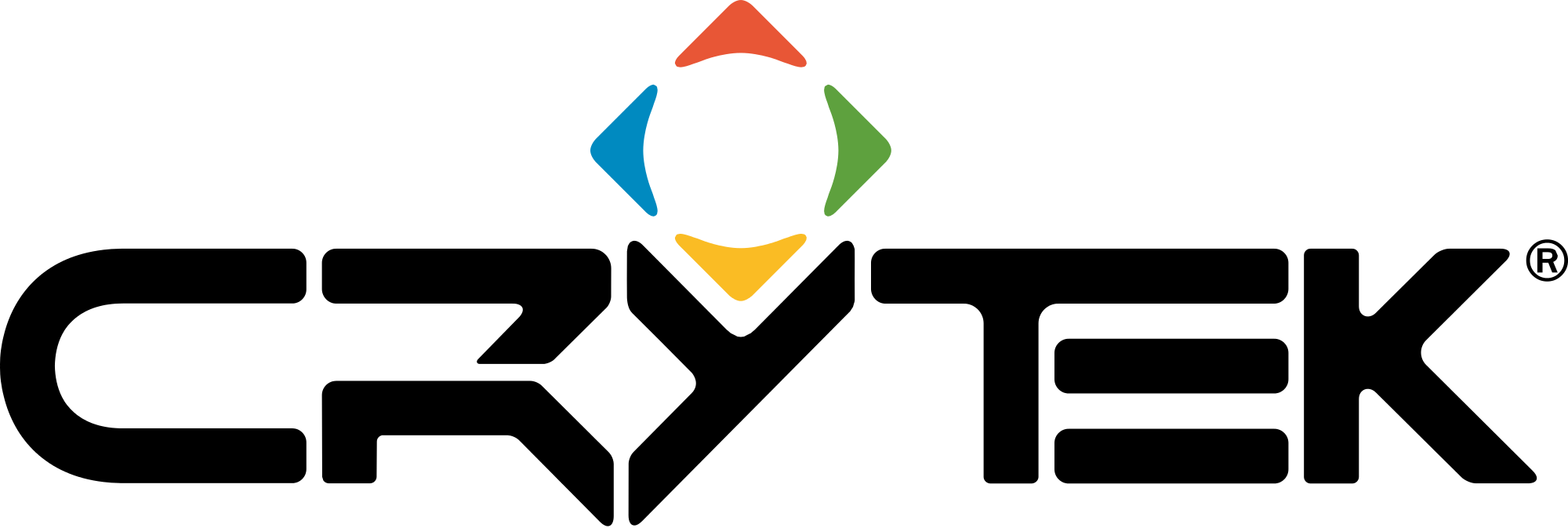 Более 5 лет с постоянными апдейтами 
Более 43 млн регистраций
Около 200 000 «онлайна»
Стабильная монетизация
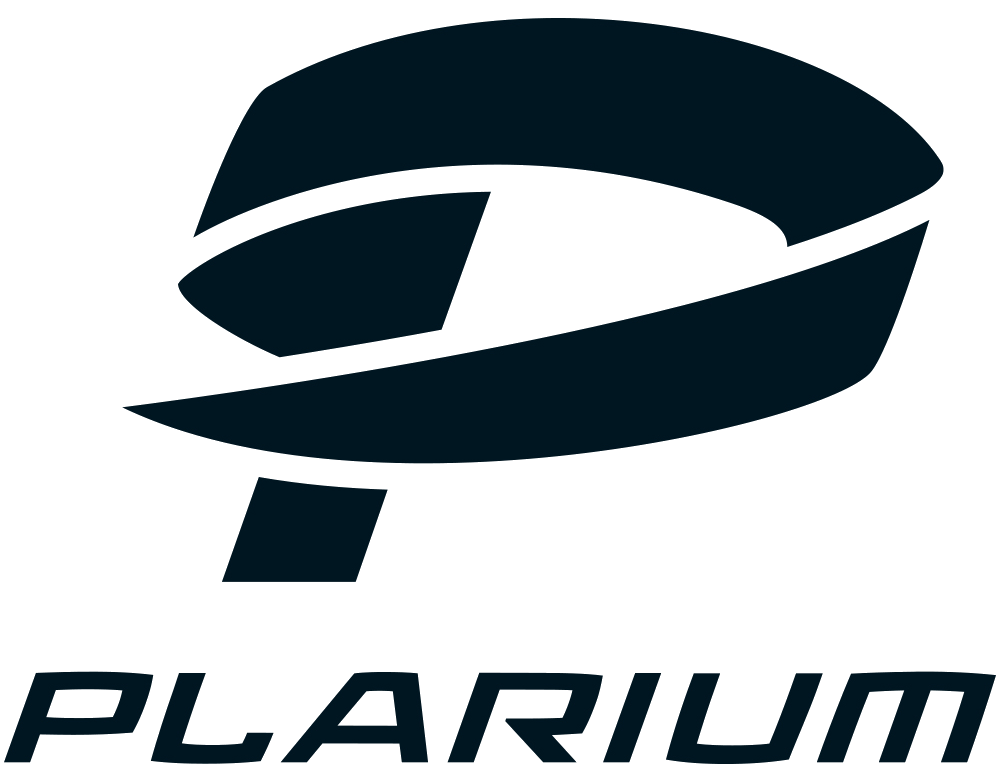 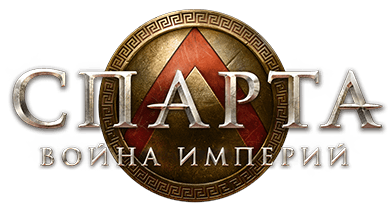 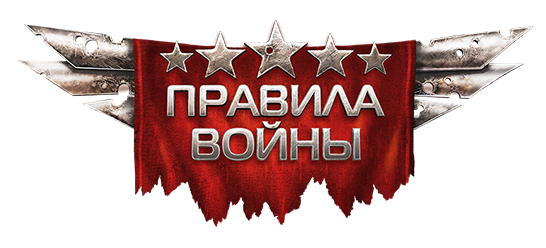 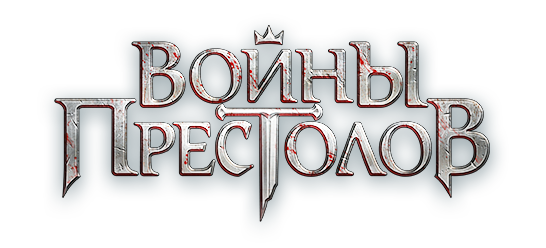 Суммарная аудитория всех игр компании – 36.5 млн игроков/месяц
Издатели и разработчики
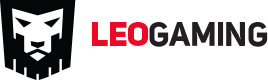 Украинский игровой рынок: потенциал, аутсорс и еще что он может сотворить сам.
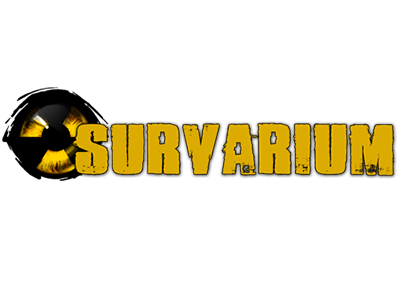 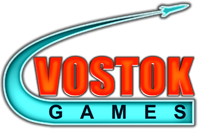 Онлайн-шутер в духе S.T.A.L.K.E.R.
Около 300 000 игроков онлайн/месяц
Ремастер культовой стратегии
Около 200 000 тыс. проданных копий
Первый в Украине опыт продажи игры через платежные терминалы
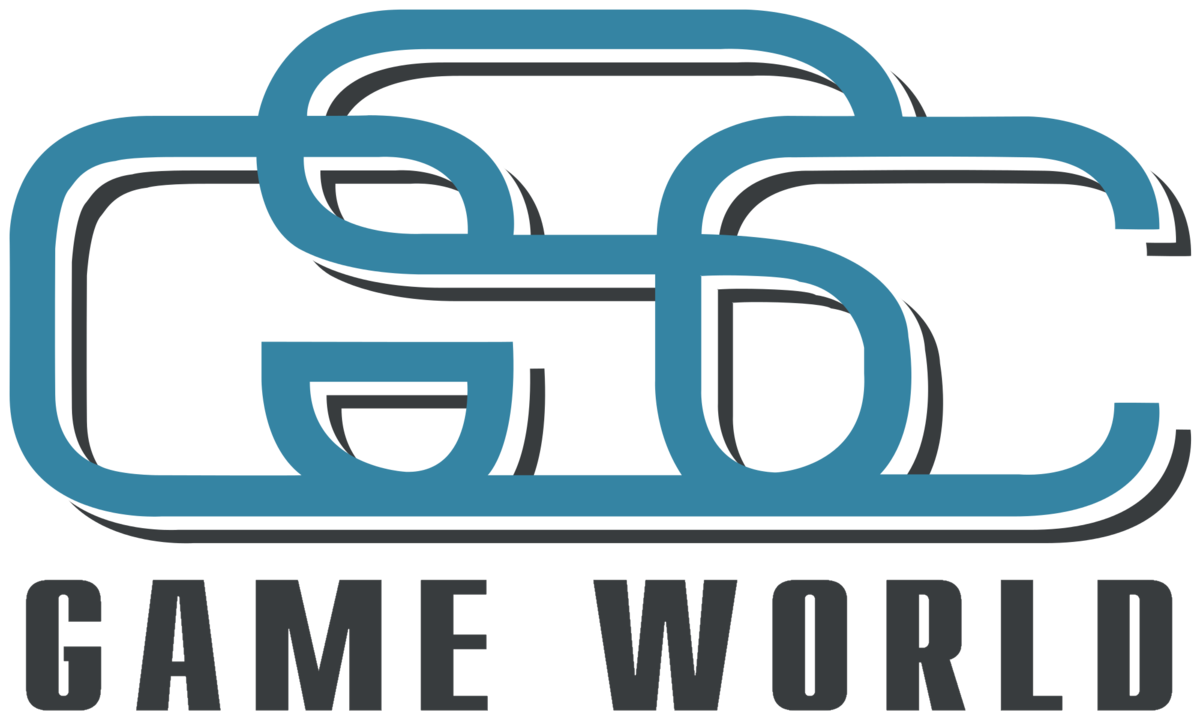 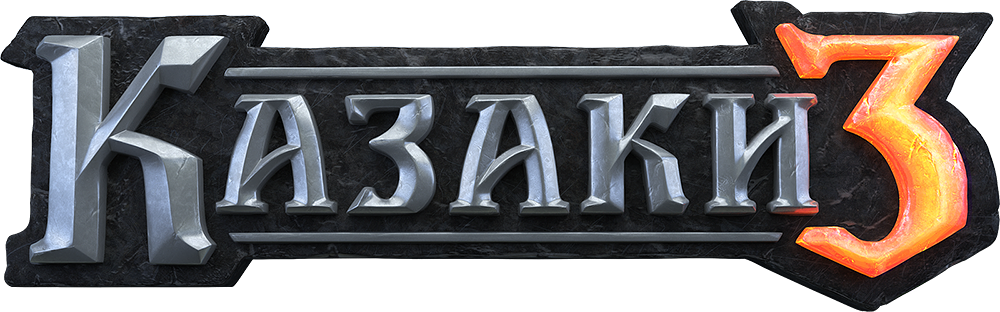 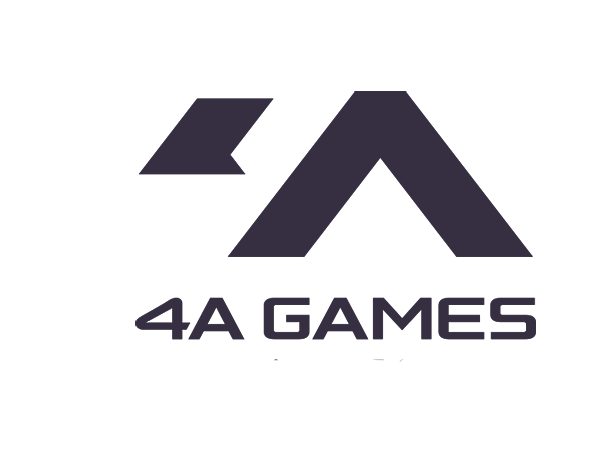 Более 6 млн проданных копий (Steam)
Международное признание
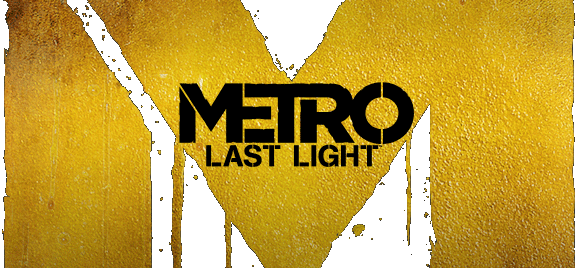 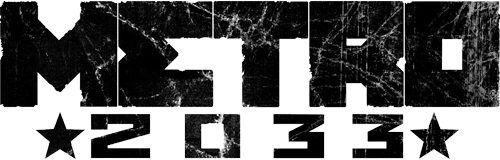 Издатели и разработчики
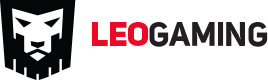 Украинский игровой рынок: потенциал, аутсорс и еще что он может сотворить сам.
Украинский игровой рынок: потенциал, аутсорс и еще что он может сотворить сам.
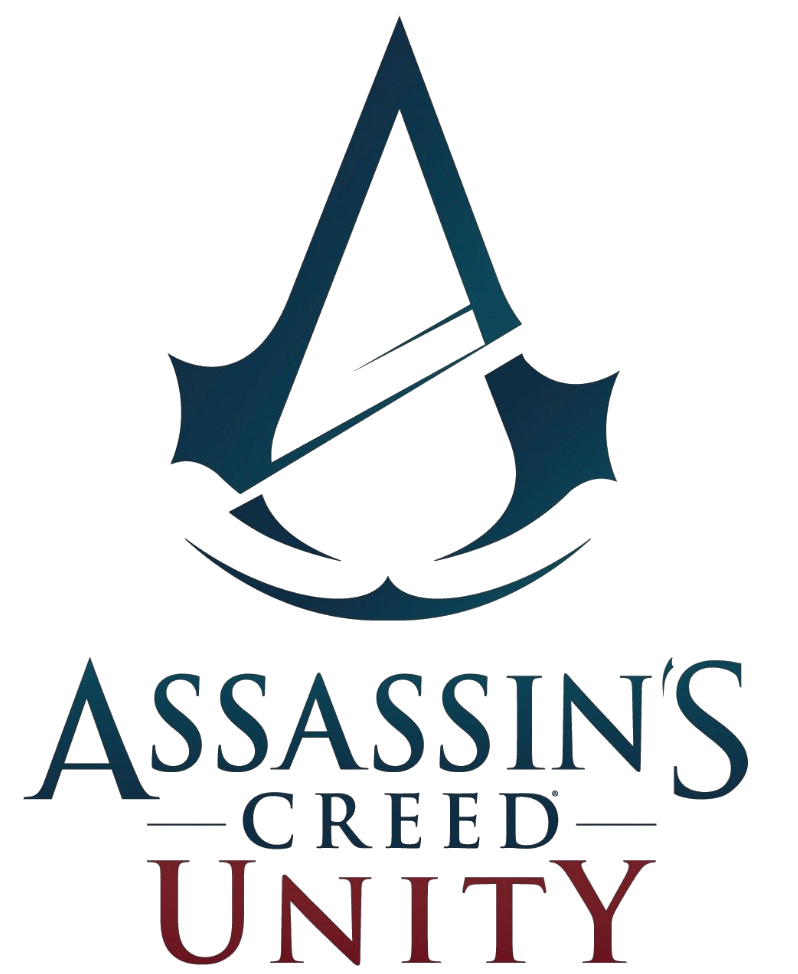 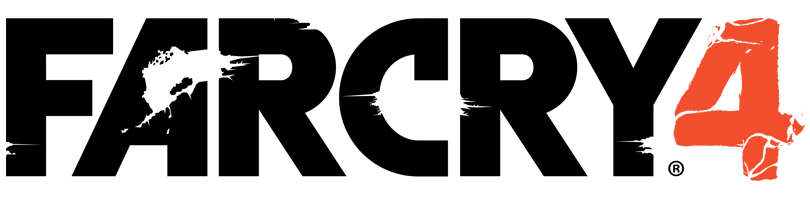 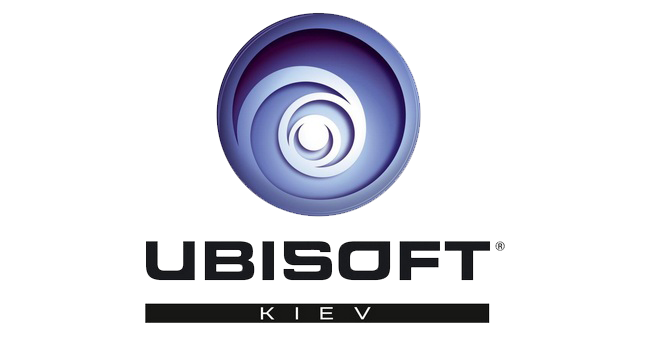 Общая разработка и портирование (ПК, Mac OS) 12 ААА-проектов линейки Ubisoft за 6 лет работы
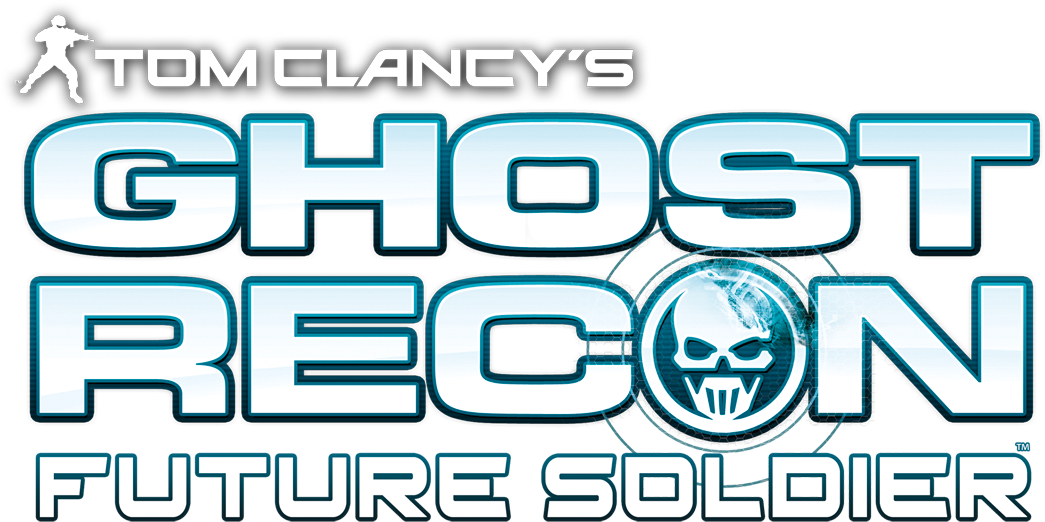 17 лет работы на рынке
21 разработанная игра для ПК и мобильных платформ
8 игр серии «Adventures of Sherlock Holmes», 7 млн проданных копий
13 казуальных игр
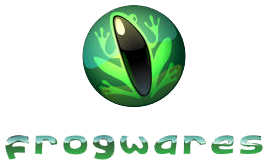 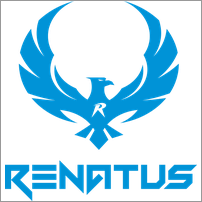 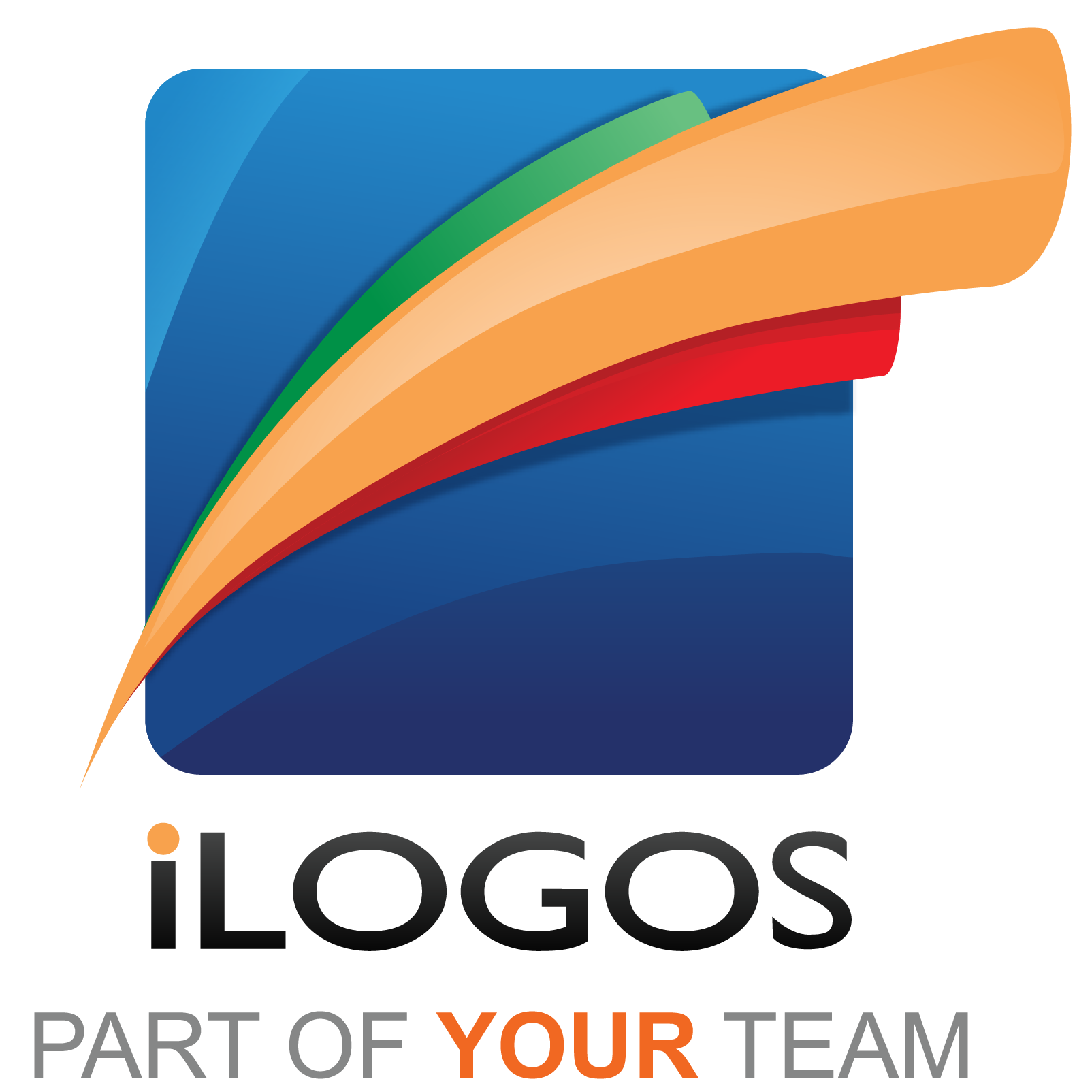 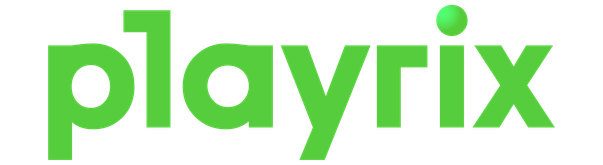 Другие:
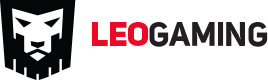 Объективная оценка рынка
Какие выводы мы можем сделать на примере этих компаний?
1
Рынок находится на стадии развития и становления
Процесс выхода из описанной стадии замедлился  по вине экономического спада
2
Новые проекты и компании не превышают долю существующих студий и компаний
3
Украинский рынок готов к развитию, но это произойдет лишь в случае внутренней инициативы его участников
4
Игровой рынок Украины vs Рынок СНГ
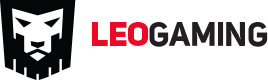 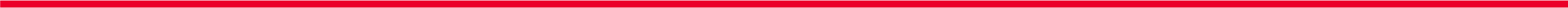 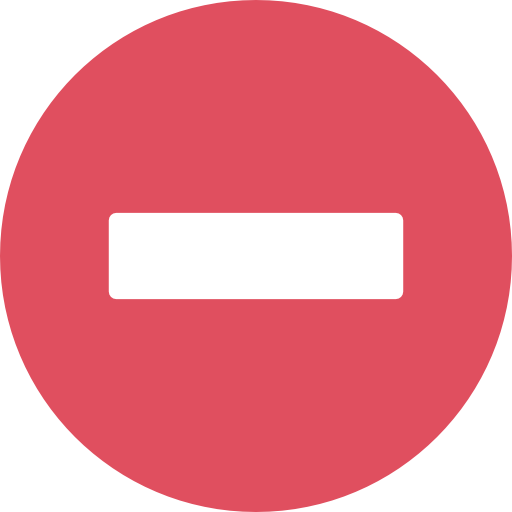 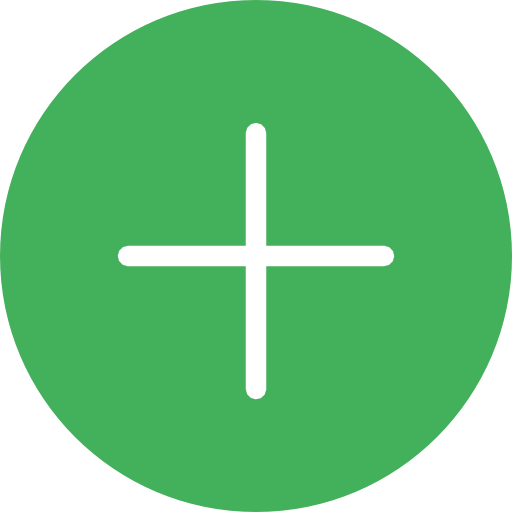 Более сильная покупательская способность конечного потребителя;
Отсутствие внешних экономических санкций и внутреннего «закона Google»;
Развитие и популяризация электронных денег;
Более тесная интеграция с европейской игровой индустрией;
Наличие собственных крупных компаний (Mail.Ru Group, Yandex) и представительств мировых компаний (Electronic Arts, Riot Games и т.д.).
Формализация платежных операций (разделение между банками, агентами банка и ФК и лицензией на прием платежей)
Портрет онлайн-игрока в Украине
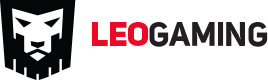 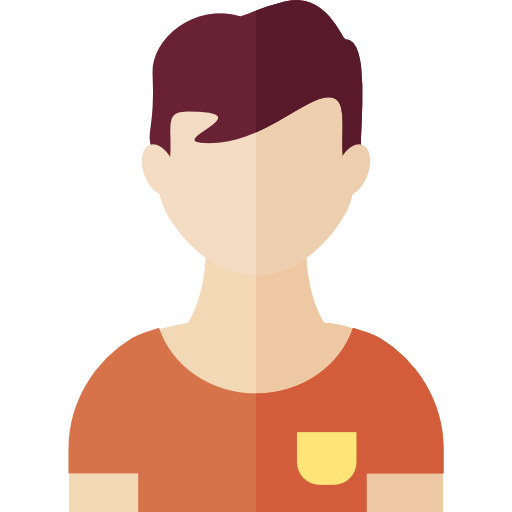 Мужчина (72%) возрастом от 14 до 35 лет
Пользователь ПК/ноутбука (87%), половина из которых играет каждый день и 24 часа за 2 недели.
Около 4.8 млн пользователей Steam (12-е место в мире), где лидеры симпатий – Dota 2 и Steam.
Самая популярная онлайн-игра – World of Tanks с аудиторией в 6.5 млн игроков.
Украинский игрок сохраняет стабильный интерес к проектам с  free-to-play моделью монетизации. Он/она хотят платить не за контент, а за уникальный опыт в его контексте. И он/она открыты для нового.
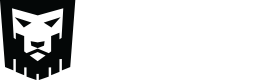 Переговоры и привлечение клиента
Цепочка переговоров
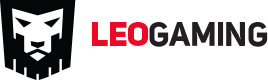 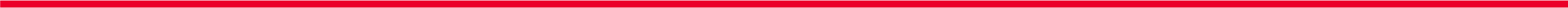 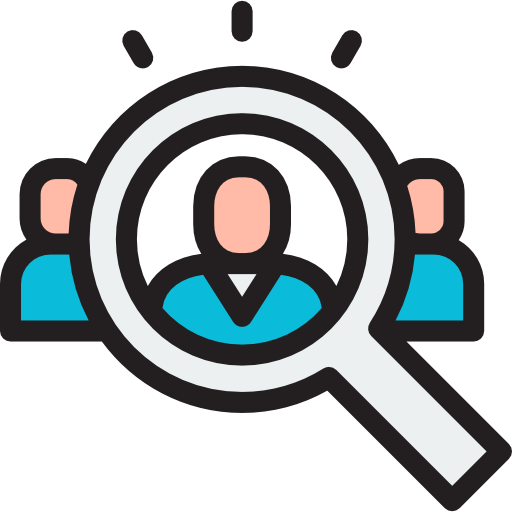 Знакомство и установление контакта (10%)
1
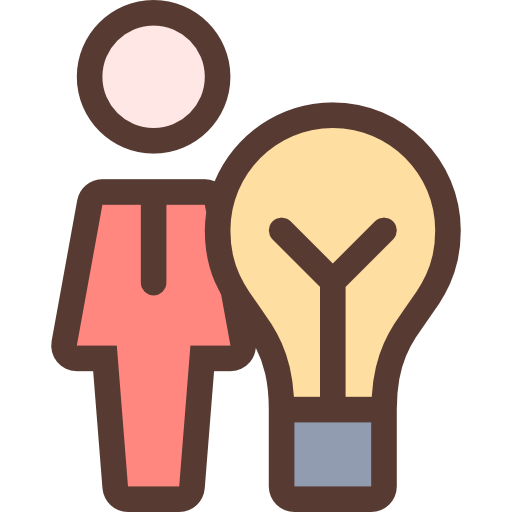 Выявление и анализ потребностей партнера (30%)
2
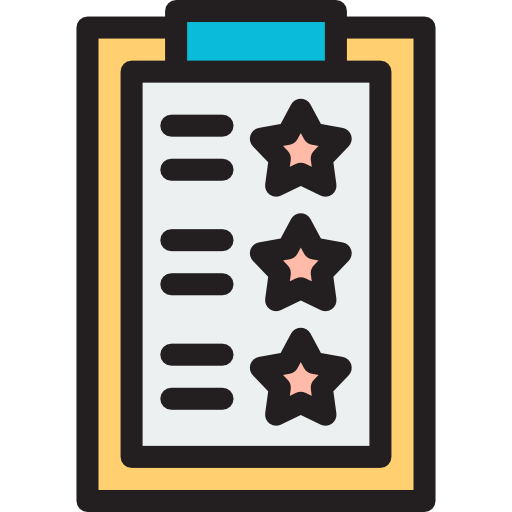 3
Подготовка коммерческого предложения (40%)
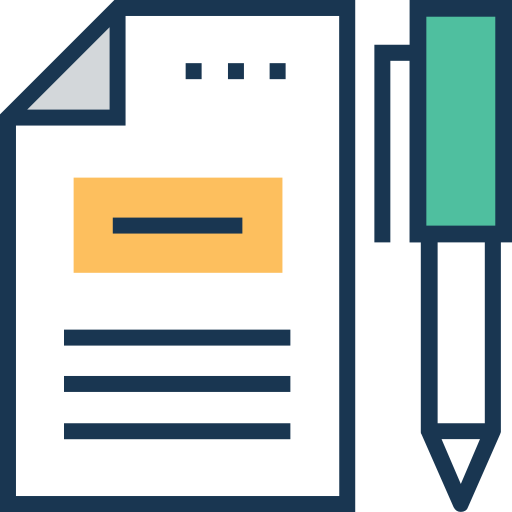 4
Подписание договора(20%)
Правила работы с платежными системами в Украине
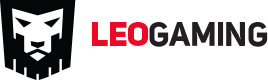 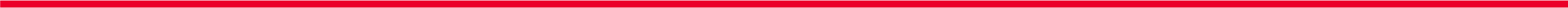 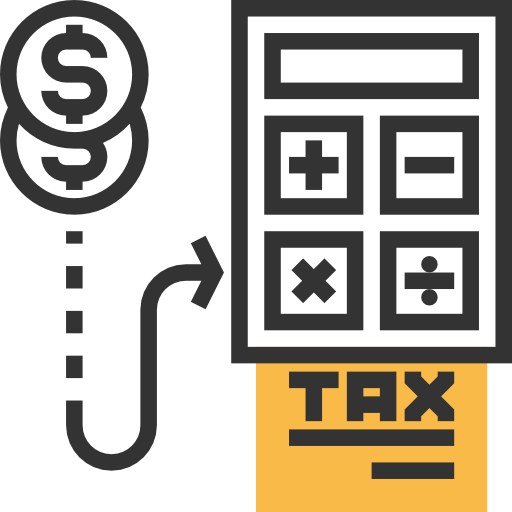 Утверждение правил работы платежных систем, в рамках которых работают платежные организации (банки и ФК с лицензией на прием платежей). Каждая ПС работает по своим правилам!
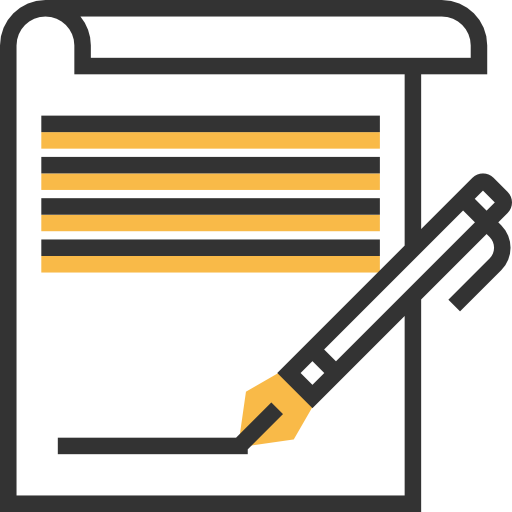 Обязательная регистрация платежей в рамках платежной системы
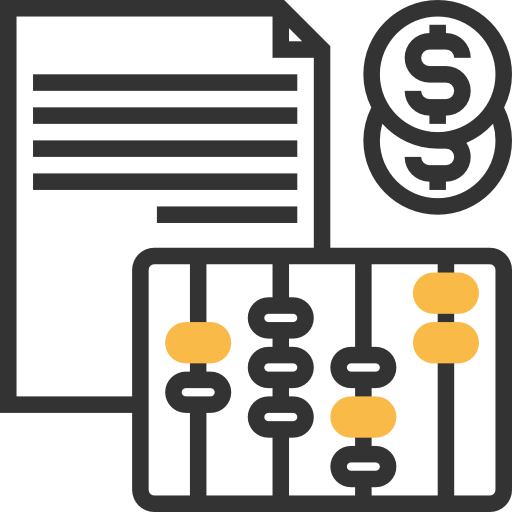 Затратная часть на вступление в ПС
Изучения регламентации прохождения платежей и условий регистрации от контр-партнеров
Фиксированная стоимость регистрации и проведения каждой транзакции
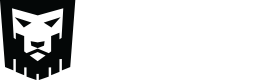 Каналы продаж и монетизации
«Большой оффлайн» (терминальные сети)
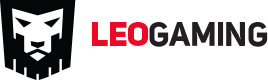 Самый популярный и маржинальный метод приема платежей в игровых проектах на территории Украины – терминалы самоообслуживания.
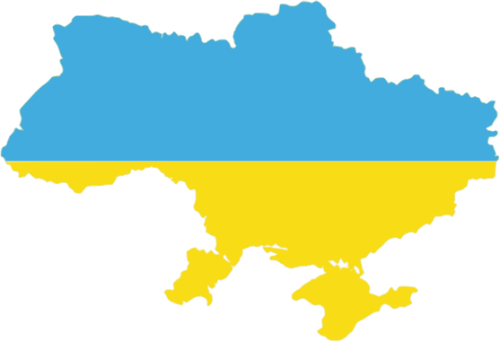 Исходя из опыта LEOGAMING, возможности терминалов позволяют организовать не только пополнение валюты, но и:
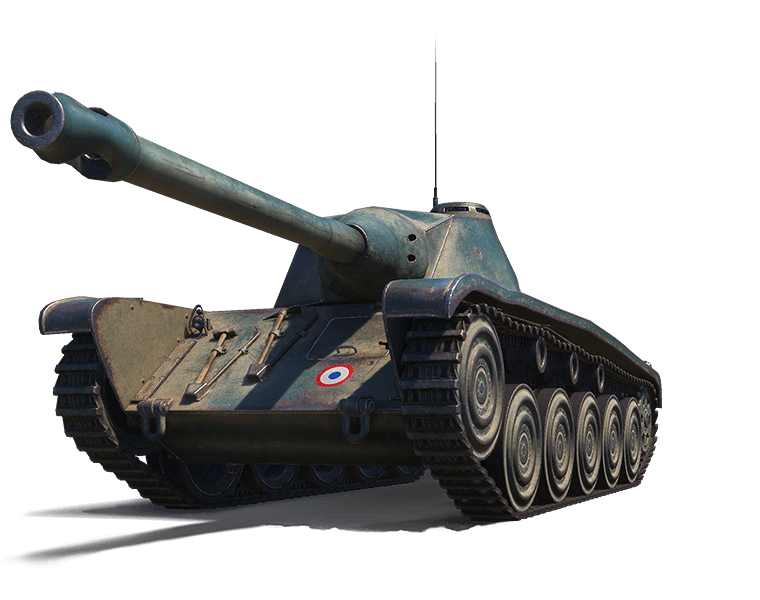 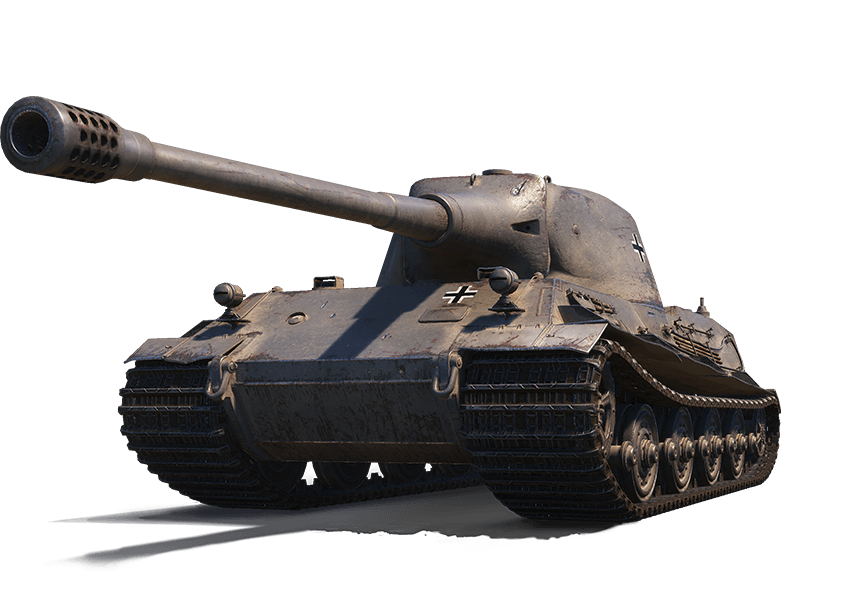 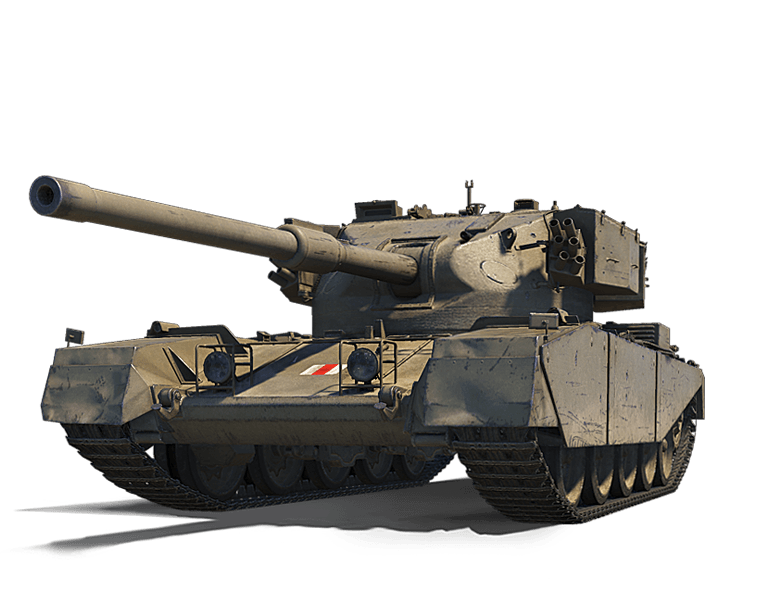 40 000 платежных терминалов
1
Внутриигровые предметы (пример – премиум-танки World of Tanks)
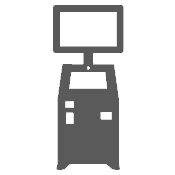 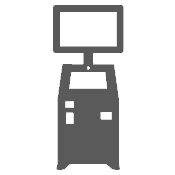 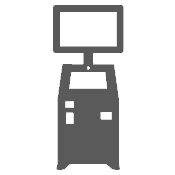 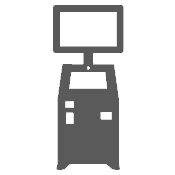 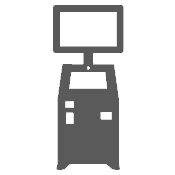 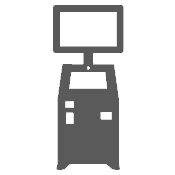 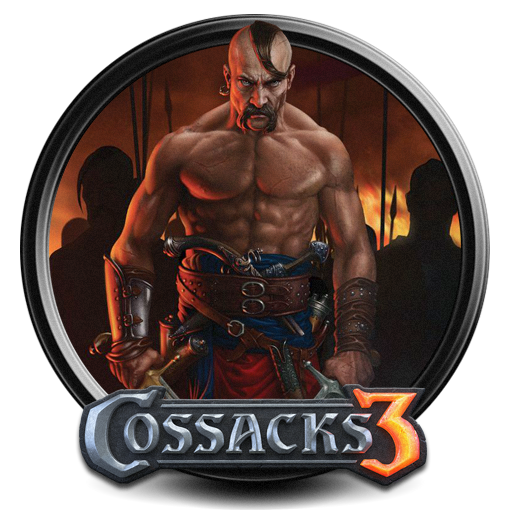 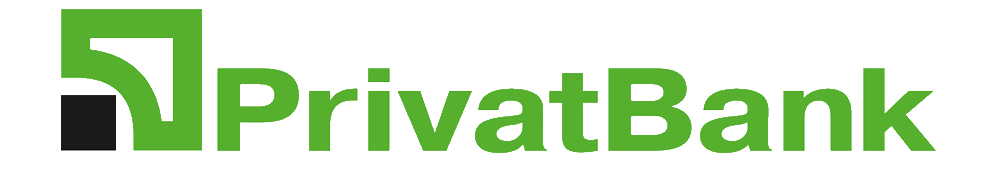 2
Лицензионные ключи для игр (кейс запуска продаж стратегии «Казаки 3»)
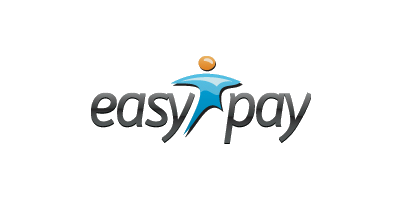 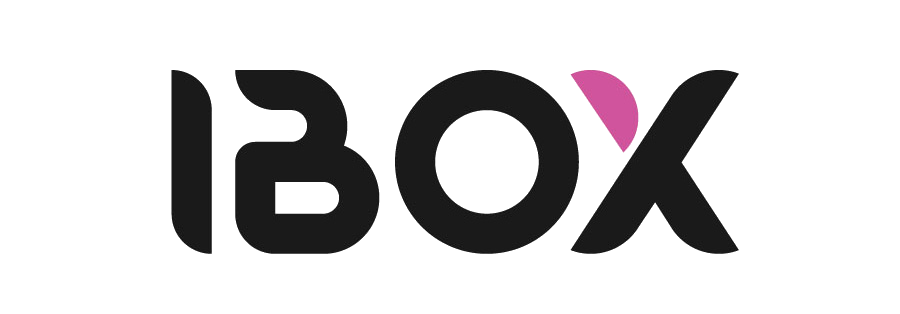 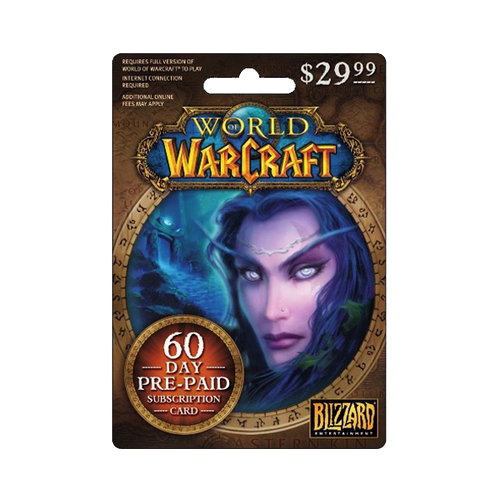 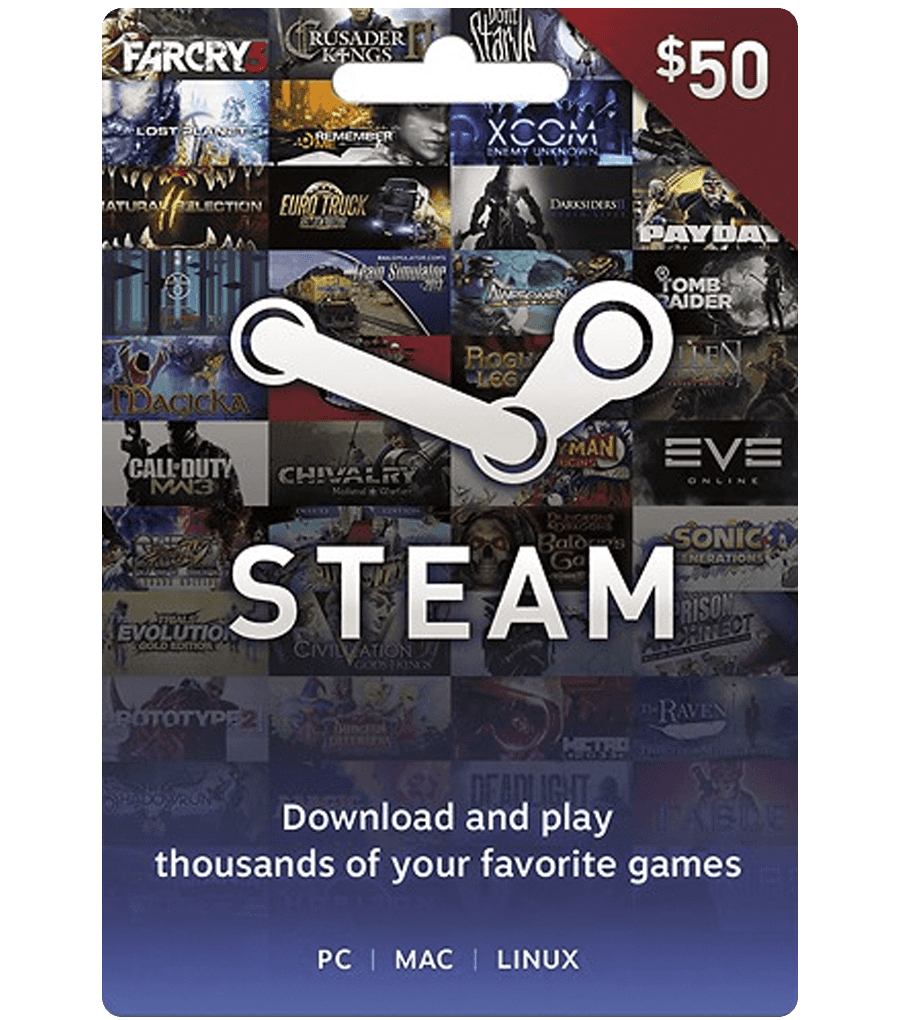 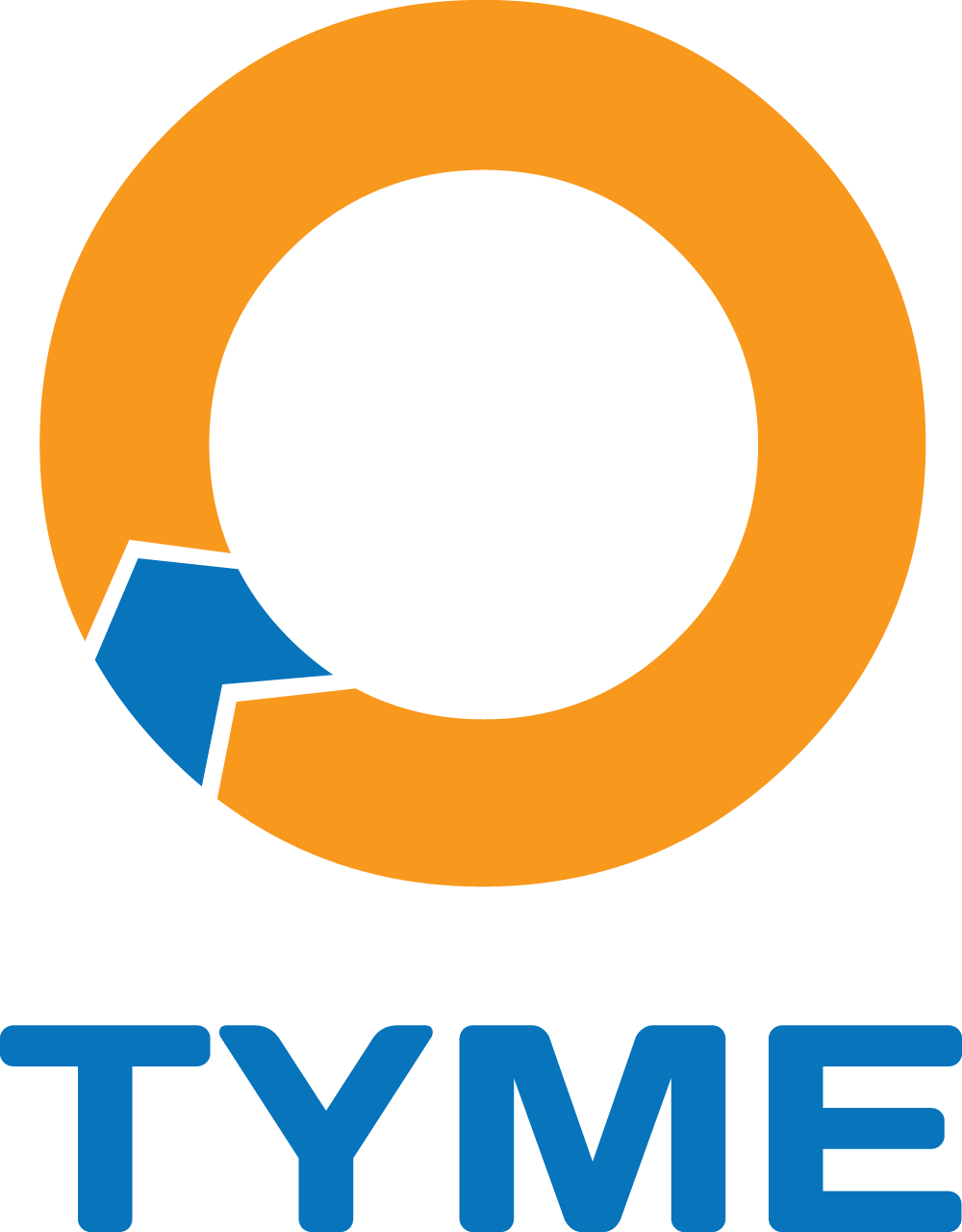 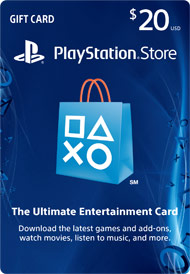 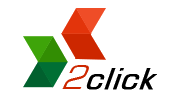 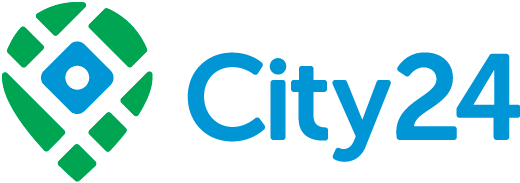 3
Prepaid-карты (ваучеры) Steam, World of Warcarft, PlayStation Network и проч.
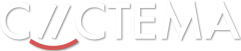 "Перспективный онлайн"
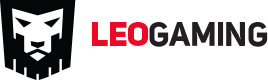 Несмотря на менее серьезную долю рынка в сравнении с терминалами, сегмент cashless растет очень быстрыми темпами. В Украине его можно поделить условно на:
Электронные кошельки
Мобильная коммерция
Интернет-эквайринг
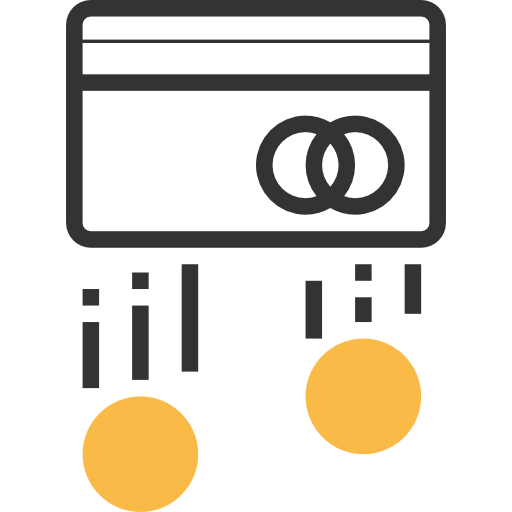 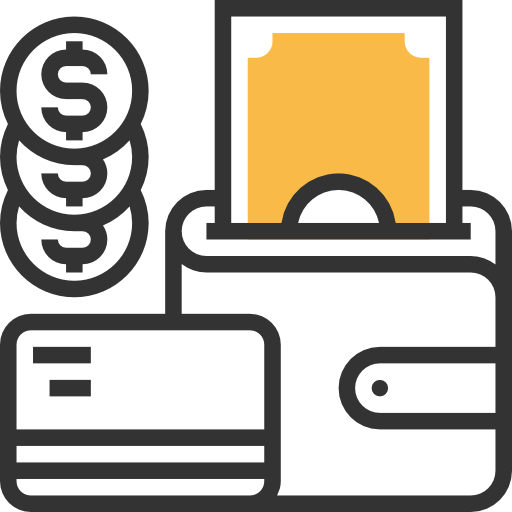 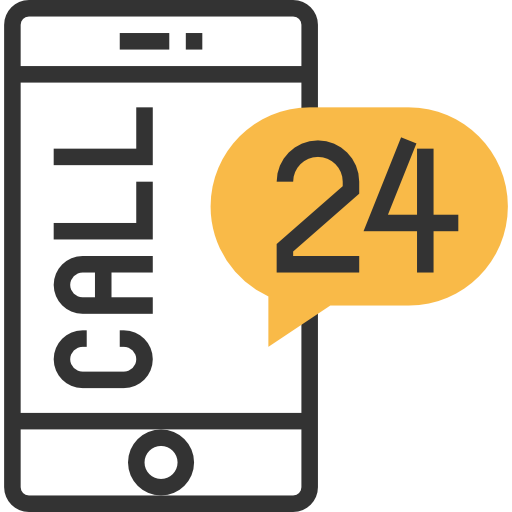 Оплата при помощи кошельков – кому нужно?
Оплата на сайте – кому нужно?
Оплата со счета мобильного– кому нужно?
Играм, развивающим digital-инструменты;
Зависимым от интернет-рекламы новым играм;
Играм, нацеленными на сегмент старшей аудитории (30-45 лет)
Мобильным играм
Всем
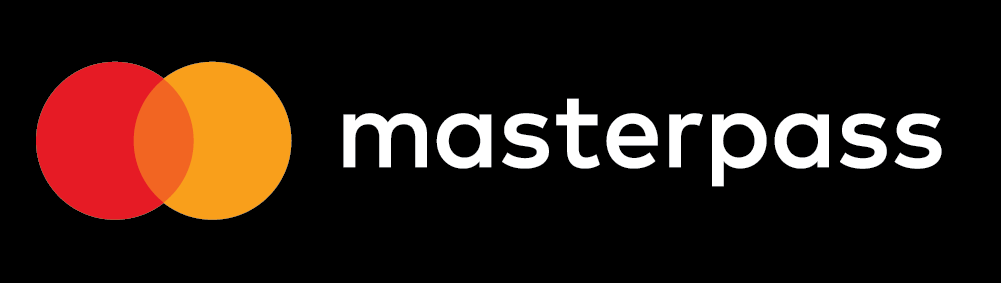 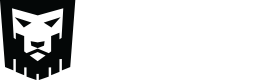 Техническая интеграция и особенности саппорта
Как мы работаем
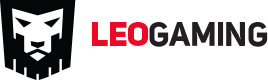 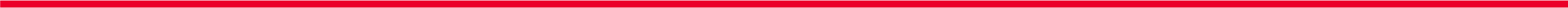 Платежная система
Клиент
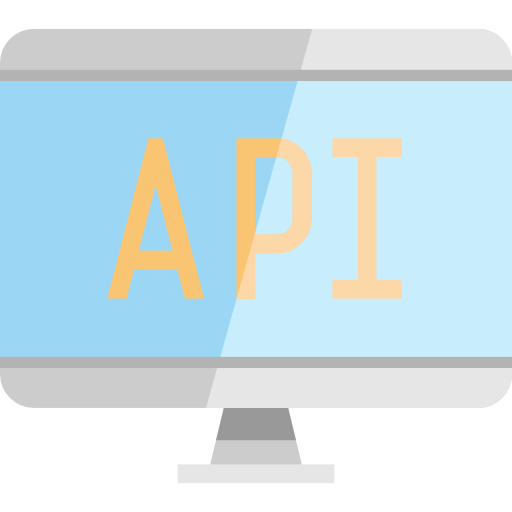 Биллинг мерчанта #1
Notification
Клиент
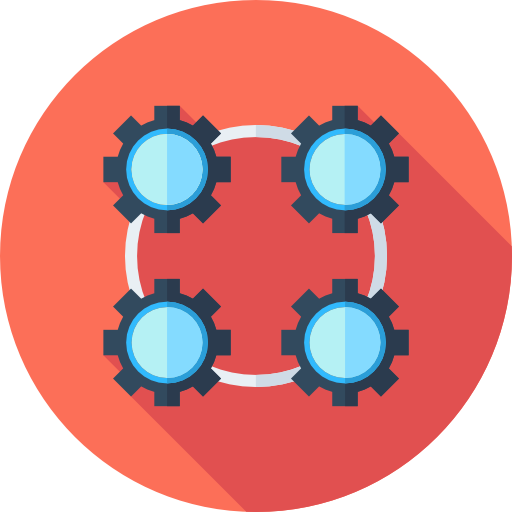 Финансовая компания #1
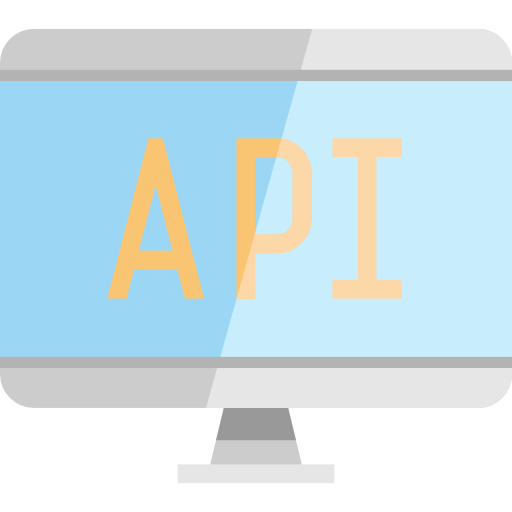 Биллинг мерчанта #2
Notification
Клиент
Банк #1
Notification
Банк #1
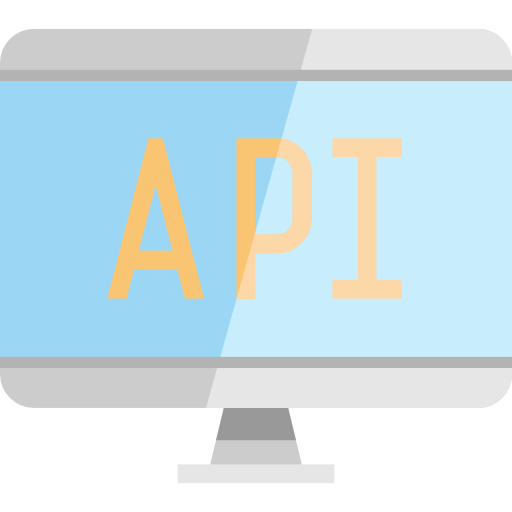 Биллинг мерчанта #3
Клиент
Финансовая компания #2
Платежный процессинг
Notification
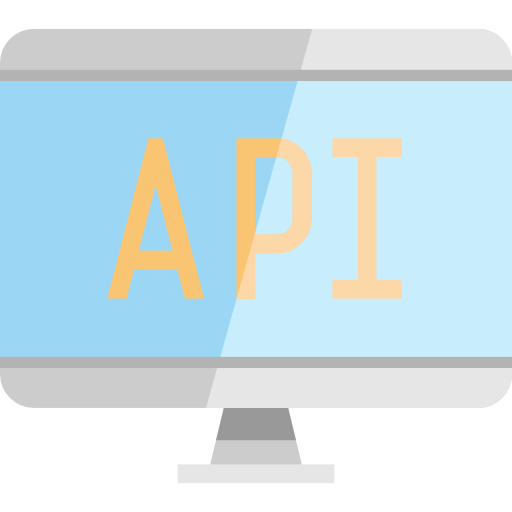 Биллинг мерчанта #4
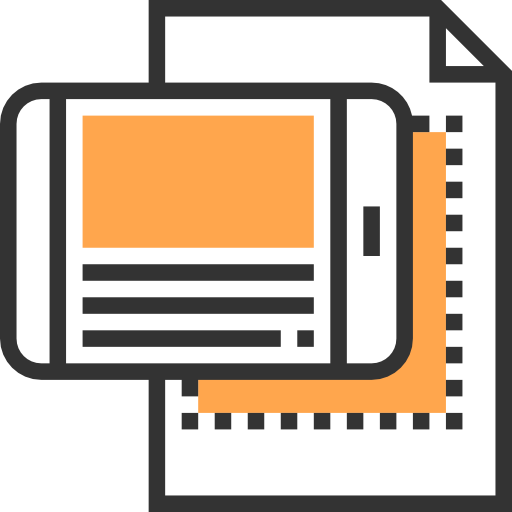 Teхнический протокол
3 простых правила
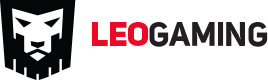 Минимум сроков, максимум фидбека – принцип работы, который строит доверительные отношения с игровыми проектами на годы
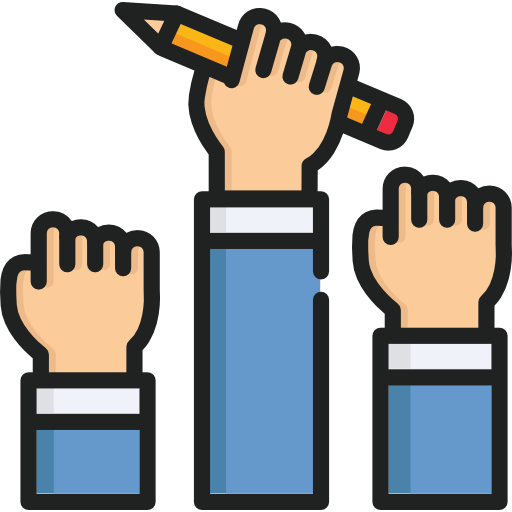 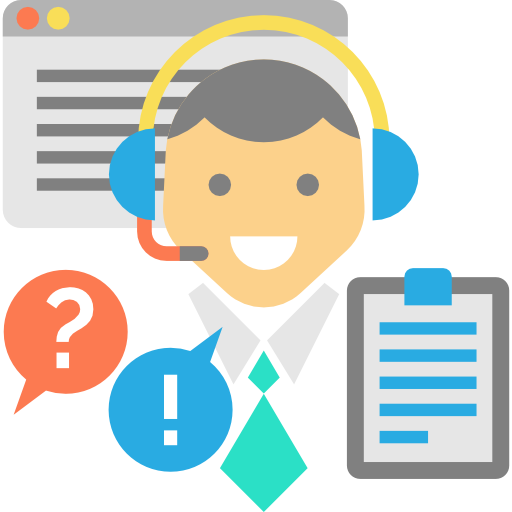 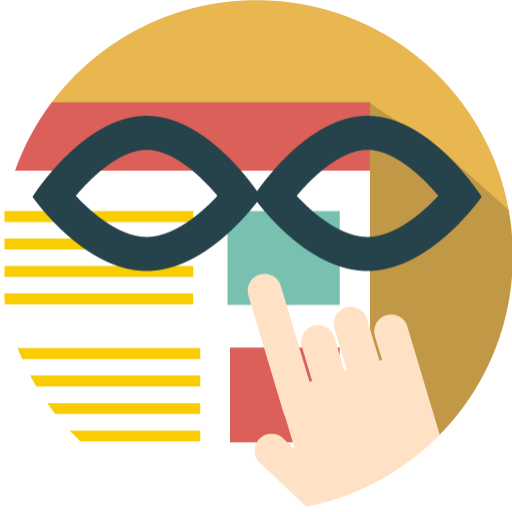 Охватывайте максимальный период времени, в который вы принимаете платежи (идеал – качественный 24/7)
Fraud-транзакции – ваш злейший враг. В войне с ним не может быть ни пленных, ни компромиссов
Клиент всегда прав: ваш это партнер или же конечный потребитель.
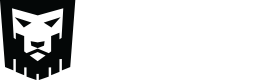 СПАСИБО!
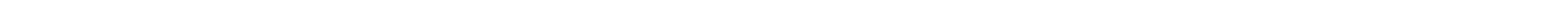